GETTING STARTED | WHAT IS OVERCOMING OBSTACLES?
TABLE OF CONTENTS
PROGRAM OVERVIEW………………………………………………………..
PART I: CREATING A POSITIVE ENVIRONMENT
GETTING STARTED………………………………………………………….
What Is Overcoming Obstacles? 
Setting Expectations
CONFIDENCE BUILDING……………………………………………………
Giving and Earning Respect
Identifying Strengths
Establishing What’s Important
Improving Well-Being
Developing Personal Power
PART II:ACQUIRING CORE SKILLS
MODULE ONE: COMMUNICATION SKILLS……………………………..…
Understanding Nonverbal Communication
Listening
Listening Critically (two-session lesson)
Speaking Responsibly
Communicating Constructively
MODULE TWO: DECISION MAKING SKILLS.…………………………..…
Starting the Decision Making Process
Gathering Information
Exploring Alternatives and Considering Consequences
Making and Evaluating Decisions
MODULE THREE SETTING AND ACHIEVING GOALS………………..…
Identifying Goals
Setting Priorities
Developing a Positive Attitude 
Accessing Resources
Learning to Be Assertive
© 2022 OVERCOMING OBSTACLES
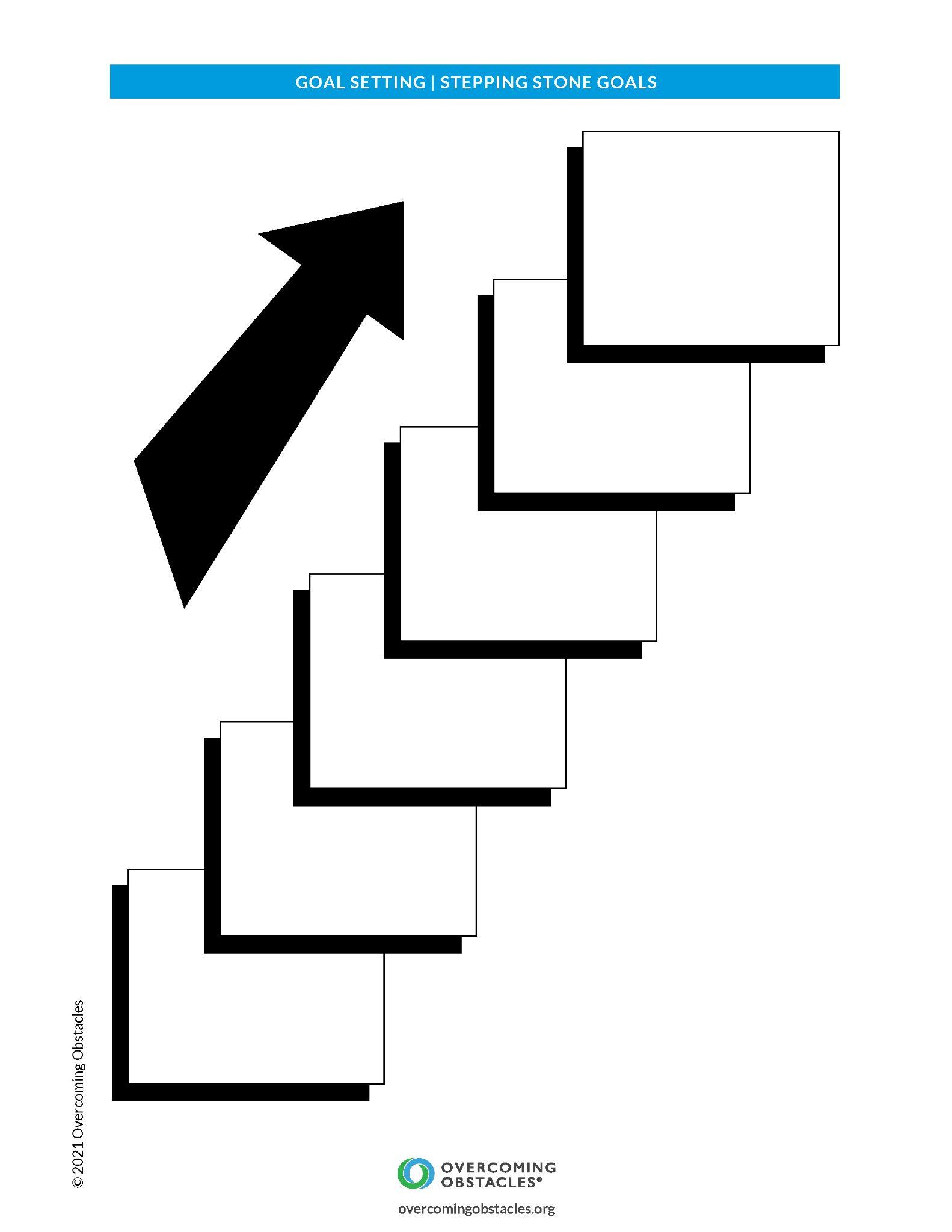 GETTING STARTED | WHAT IS OVERCOMING OBSTACLES?
TABLE OF CONTENTS
(CONTINUED)
PART III: DEVELOPING RELATED SKILLS
MODULE FOUR: RESOLVING CONFLICTS….…………………………….
Introducing Conflict Resolution
Managing Anger in Conflict Situations 
Creating a Win-Win Situation
Resolving Conflict
MODULE FIVE: PROBLEM SOLVING….……………………………………
Problem Solving Techniques
Problem Solving in School
Problem Solving on the Job
Problem Solving at Home
MODULE SIX: SKILLS FOR SCHOOL AND BEYOND…..……………..…
Identifying Your Learning Style 
Managing Your Time
Reading, Listening, and Note Taking
Writing Reports and Presenting to an Audience (two-session lesson)
Preparing for Tests and Exams
Managing Stress
MODULE SEVEN: A GAME PLAN FOR COLLEGE/HIGHER EDUCATION…….
Assessing Your Talents and Interests
Determining the Training and Education You’ll Need (two-session lesson)
Choosing the Right Place: Colleges, Universities, and Technical Schools
Applying to Colleges, Universities, and Technical Schools (two-session lesson)
Discovering Money: Scholarships, Grants, and Loans
MODULE EIGHT: A GAME PLAN FOR WORK……………………………..
Working Toward Your Goals (two-session lesson)
Exploring Job Possibilities
Looking for a Job
Networking
Preparing a Resume (two-session lesson)
Making Contacts (two-session lesson)
© 2022 OVERCOMING OBSTACLES
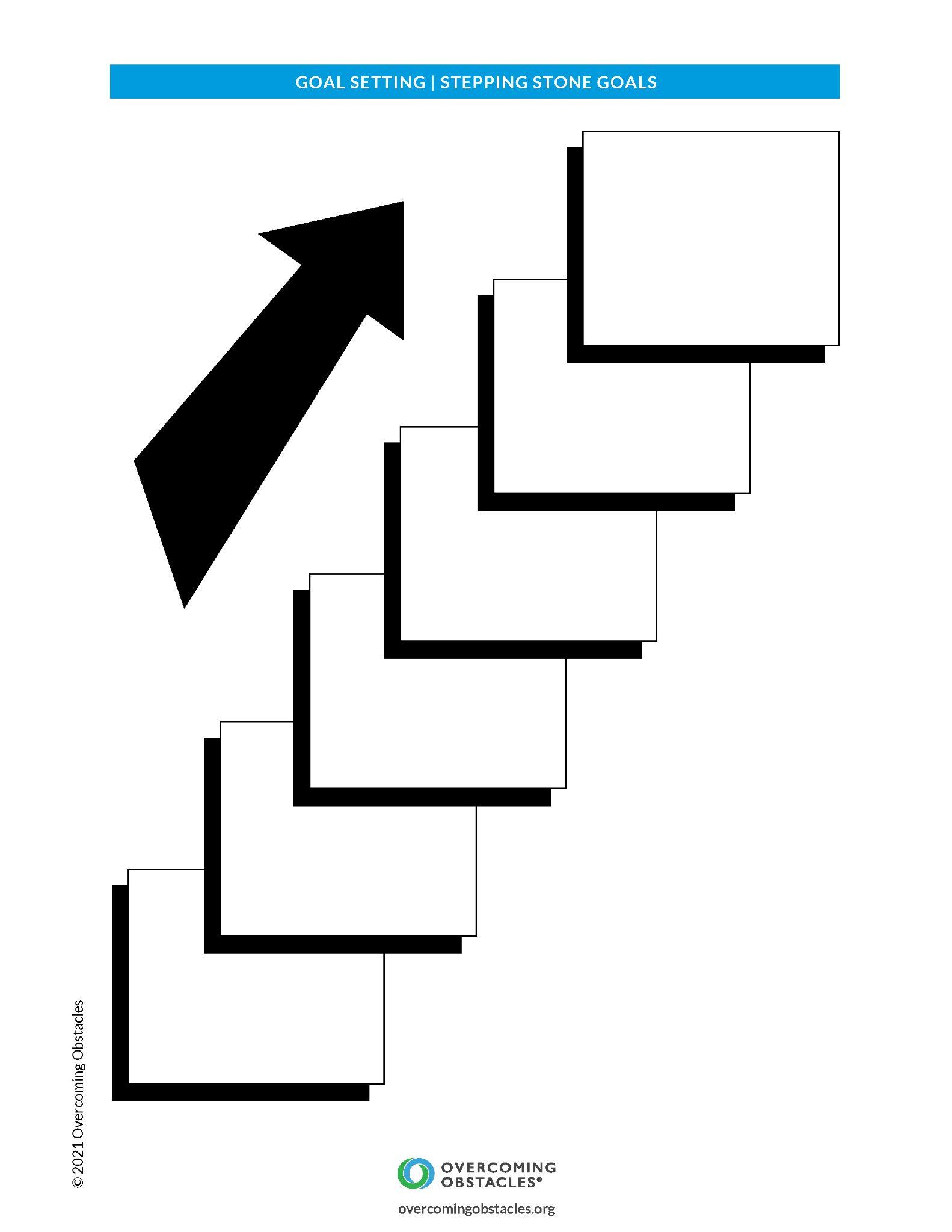 GETTING STARTED | WHAT IS OVERCOMING OBSTACLES?
TABLE OF CONTENTS
(CONTINUED)
MODULE NINE: GETTING THE JOB……………………………………….
Completing Applications
Preparing for an Interview
Interviewing
Following the Interview (two-session lesson)
Responding to a Job Offer
MODULE TEN: ON-THE-JOB SKILLS…………….…………………………
Developing a Positive Work Ethic
Working with Others (two-session lesson)
Communicating on the Job
Managing Time, Money, and People
Advancing on the Job
MODULE ELEVEN: MANAGING YOUR LIFE……………..……………..…
Managing Your Finances
Making a Budget
Understanding Advertising and Mass Media (two-session lesson)
Becoming a Responsible Citizen
Nurturing the Development of Young Children
PART IV: DEMONSTRATING THE SKILLS
SERVICE LEARNING……………………………..…………..……………..…
Introduction
Getting Started
Designing a Plan
Finalizing the Action Plan and Getting Approval
Taking Action
Assessment
© 2022 OVERCOMING OBSTACLES
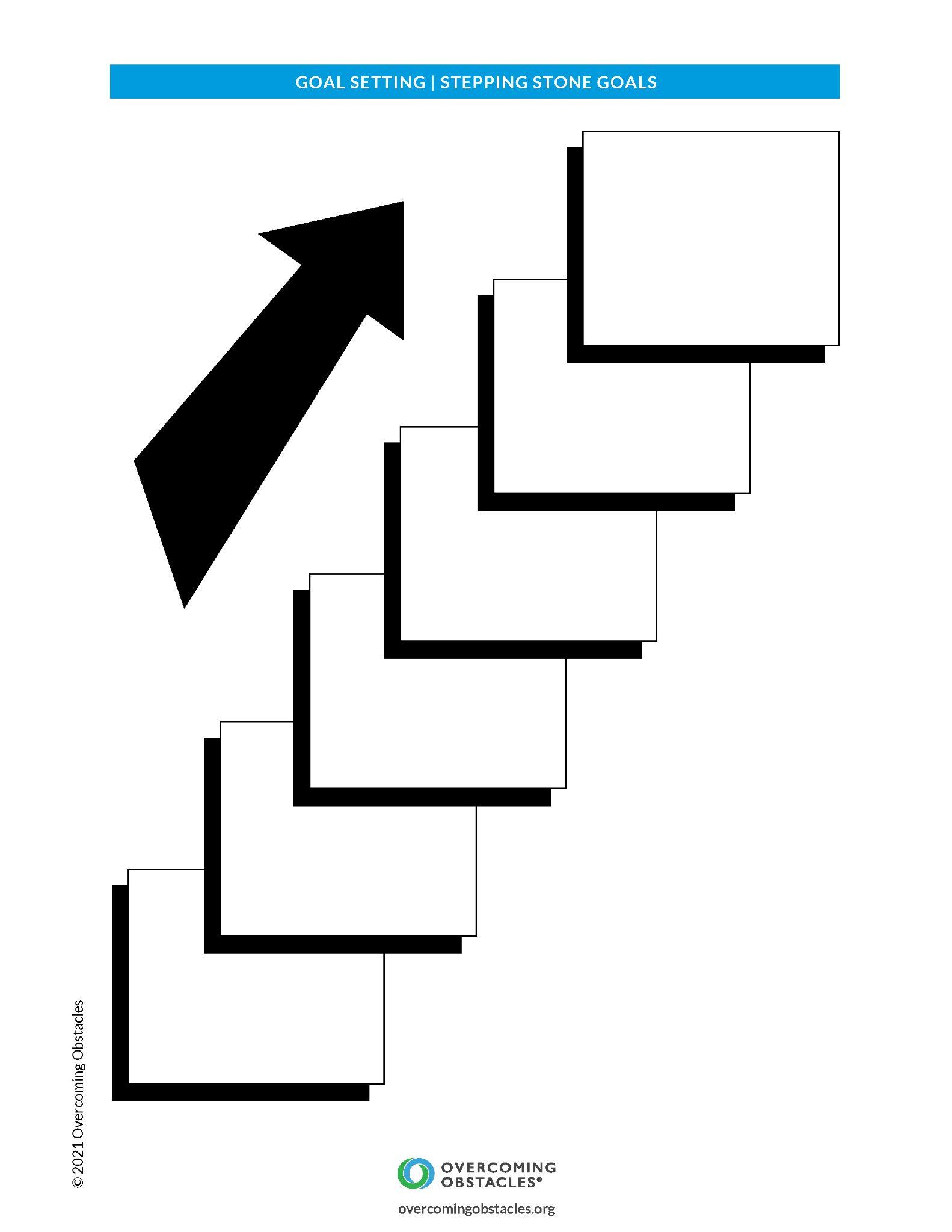